CS 154Formal Languages and ComputabilityFebruary 25 Class Meeting
Department of Computer ScienceSan Jose State UniversitySpring 2016Instructor: Ron Mak
www.cs.sjsu.edu/~mak
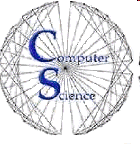 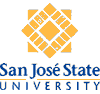 The Pumping Lemma for Regular Languages
Discovered by Yehoshua Bar-Hillel, Micha A. Perles, and Eliahu Shamir in 1961.

It’s a theorem but called a lemma because it’s used as a tool to prove other results.
2
The Pumping Lemma for RLs, cont’d
Every regular language has some repetitiveness.
If a transition graph has n vertices, then any walk of length n or longer must repeat some vertex. (It must contain a cycle.)

Let L be an infinite regular language.

Every sufficiently long string w in L can be broken into three parts, w = xyz, such that an arbitrary number of repetitions of the middle part y yields another string in L.
The middle part is pumped.
3
The Pumping Lemma for RLs, cont’d
Let L be an infinite regular language.



Then there exists a positive integer m such that for any w = xyz in L with |w| ≥ m such that
|xy| ≤ m
|y| ≥ 1
wi = xyiz is also in L for all i = 0, 1, 2, …
In particular, when i = 0, the string xz is in L
y
x
z
4
The Pumping Lemma for RLs, cont’d
The pumping lemma can be used to prove that a given language L is not regular.

It’s always a proof by contradiction.
Good online tutorial video:https://www.youtube.com/watch?v=g4e2RElzCSQ
5
Example Proof Using the Pumping Lemma
Prove that L = {anbn : n ≥ 0} is not regular.
Assume L is regular, and so the pumping lemma must be true for L.
Recall that w = xyz with |xy| ≤ mfor some positive m and |y| ≥ 1.
The string w = xyz = ambm  is in L
Therefore, y is composed entirely of a’s.
But then the string xz can’t be in L, because it will have fewer a’s than b’s.
Therefore, the pumping lemma must not be true for L, and so L cannot be regular.
We don’t know what the value of m is, but 
it must exist if L is regular.
A finite state machine cannot remember the number a’s!
6
The Pumping Lemma is not Easy to Use!
If L is a regular language, then for any string w in L, 
there exists some positive integer m with |w| ≥ m, 
w = xyz and |xy| ≤ m, and |y| ≥ 1 such that 
wi = xyiz is also in L for all i = 0, 1, 2, …
For a regular language L, we know that m and the decomposition w = xyz exist subject to the constraints, but we don’t know what they are.

But if we can find just a single w or a single value of i where w = xyiz is not in L, then we’ve proven that L is not regular.
7
Another Pumping Lemma Proof
Prove that L = {ap: p is prime} is not regular.
Assume L is regular.
Let w = xyz = ap, where |w| ≥ m, |xy| ≤ m, |y| ≥ 1.
y must be all a’s. Let y = am and let i = p + 1. 
Then



And so xyiz is not in L, a contradiction.
Therefore, L cannot be regular.
|xyiz| mustbe prime for 
all values of i.
since xyz = ap and y = am
since i = p + 1
which is not a prime number
8
Assignment #3
Problem Set B, mostly about the pumping lemma.

Due Wednesday, March 2.
9
Not All Languages are Regular
For example, we used the pumping lemma to prove that some languages are not regular.
10
Chomsky Hierarchy of Languages
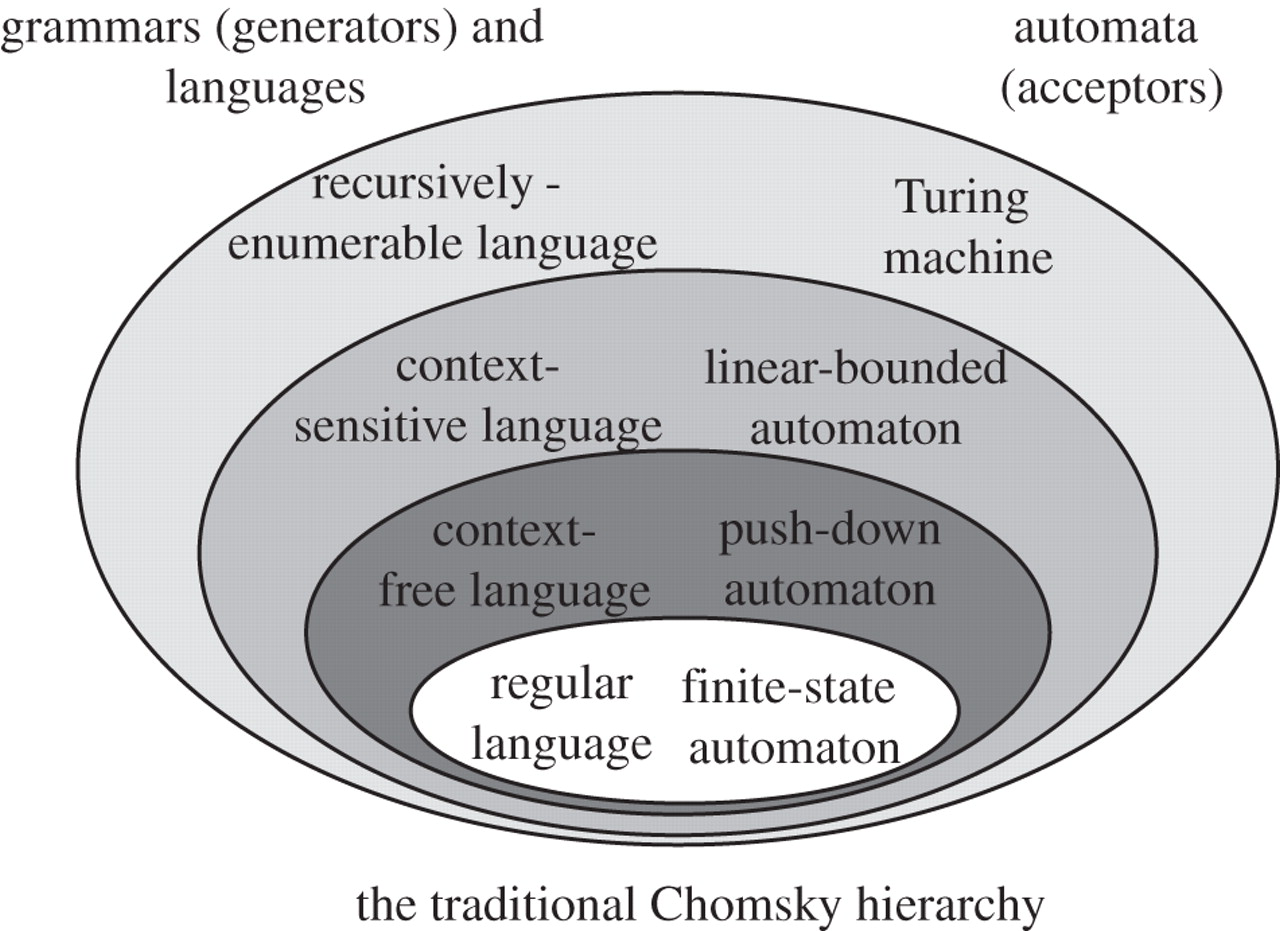 http://rstb.royalsocietypublishing.org/content/367/1598/1933
11
Regular Grammars
Recall that a regular grammar has an important restriction. It must be either:

Right linearwith productions
Left linearwith productions
12
Context-Free Languages
A context-free grammar G = (V, T, S, P) has a more relaxed grammar than a regular grammar.

All productions in P have the formwhere            and  

A language L is context-free if and only if there is a context-free grammar such that L = L(G).
13
Context-Free Grammar Example #1
Example 5.1
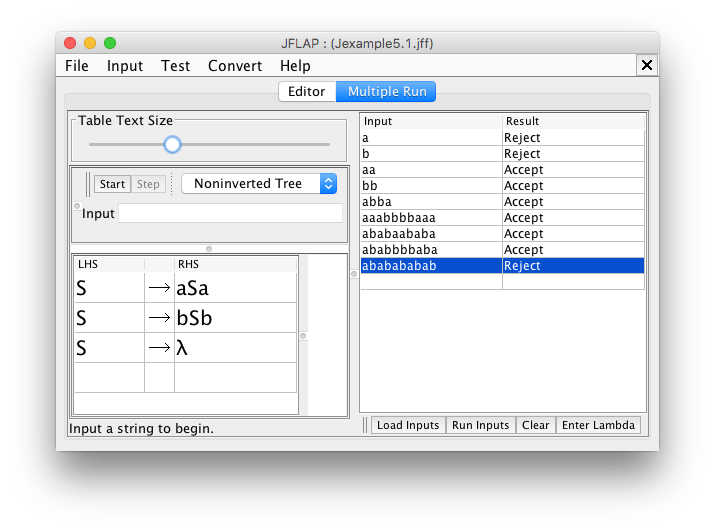 14
Context-Free Grammar Example #2
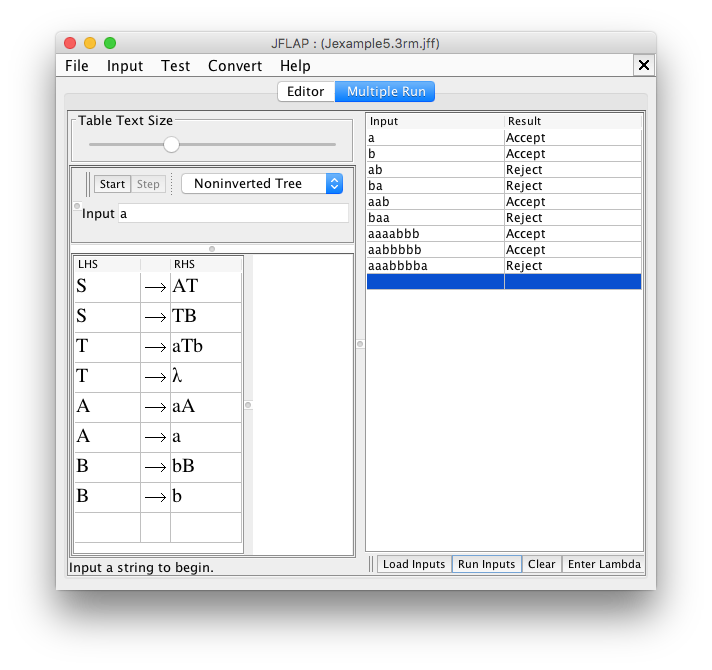 Example 5.3
15
Leftmost and Rightmost Derivations
Let G = ({A, B, S}, {a, b}, S, P) with productions



Two derivations of the string abb:

Leftmost:

Rightmost:

Every w in L(G) has both a leftmost and a rightmost derivation.
S  aAB 
A  bBb
B  A | 
S  aAB  abBbB  abbB  abb
S  aAB  aA  abBb  abb
16
An Expression Grammar
Suppose we have a context-free grammar G for simple arithmetic expressions.

Given a string w, can we determine whether or not it is in L(G)?
Is the expression a syntactically correct arithmetic expression?

We parse w in order to find a sequence of productions to determine whether w is in L(G).
In a compiler, that’s the job of the parser.
17
An Expression Grammar, cont’d
<expr> ::= <digit>
         | <expr> <op> <expr>
         | ( <expr> )
<digit> ::= 0|1|2|3|4|5|6|7|8|9
<op> ::= + | *
This grammar is written in Backus-Naur Form (BNF) that compiler writers use.

Nonterminals are enclosed in < and >
The symbol ::= represents 
18
An Expression Grammar, cont’d
Is (1 + 2)*3 valid in our expression language?
DERIVATION
PRODUCTION
<expr>  <expr> <op> <expr>
<expr> ::= <expr> <op> <expr>
 <expr> <op> <digit>
<expr> ::= <digit>
 <expr> <op> 3
<digit> ::= 3
  <expr>*3
<op> ::= *
 ( <expr> )*3
<expr> ::= ( <expr> )
 ( <expr> <op> <expr> )*3
<expr> ::= <expr> <op> <expr>
 ( <expr> <op> <digit> )*3
<expr> ::= <digit>
 ( <exp> <op> 2 )*3
<digit> ::= 2
A rightmost
derivation
 ( <expr> + 2 )*3
<op> ::= +
 ( <digit> + 2 )*3
<expr> ::= <digit>
 ( 1 + 2 )*3
<digit> ::= 1
Yes! The expression is valid. It’s syntactically correct.
<expr> ::= <digit>                |  <expr> <op> <expr>                |  (  <expr>  )<digit> ::= 0|1|2|3|4|5|6|7|8|9<op> ::= + | *
19
Derivation Trees
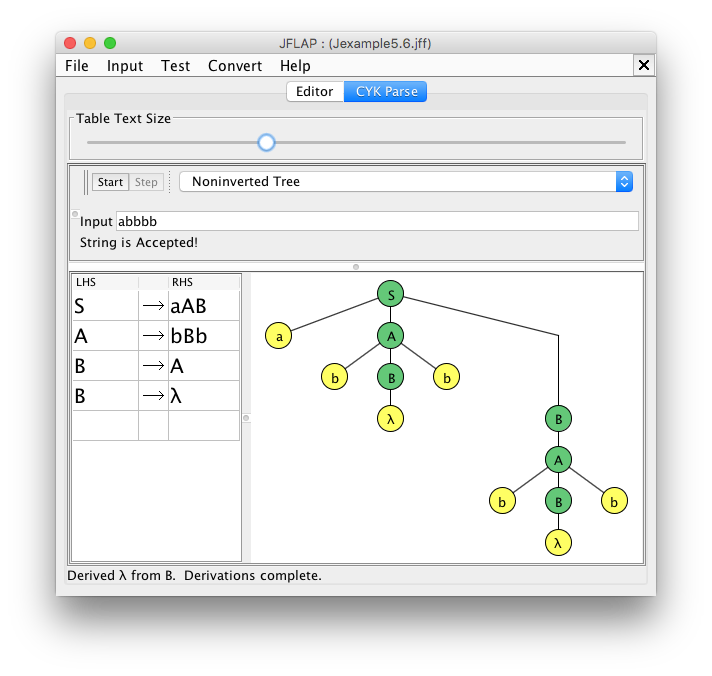 AKA parse tree

A derivation treeyields a sentence of the grammar.

Example: abbbb
20
Partial Derivation Trees
It’s a partial derivation tree if not all the leaf nodes are terminal symbols.

A partial derivationtree yields asentential formof the grammar.

Example: abBbB
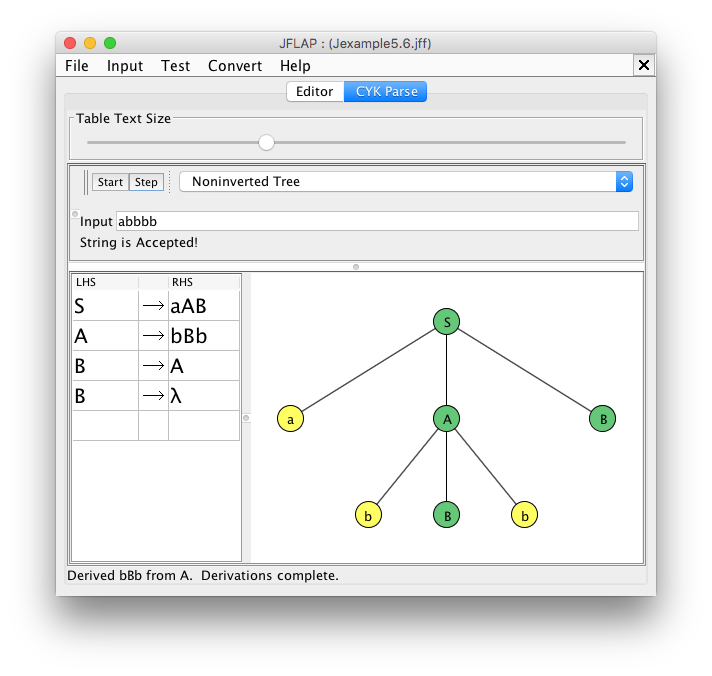 21
Derivation Trees, cont’d
A derivation tree shows which productions are used in deriving a sentence.

But not the application order of the productions.
22
Ambiguity
Let G = {V, T, E, P) with V = {E, I} and T = {a, b, c, +, *, (, )} and




This grammar is ambiguous.

There are two different derivation trees for the expression a+b*c
E  I
E  E+E
E  E*E
E  (E)
I   a | b | c
23
Ambiguity, cont’d
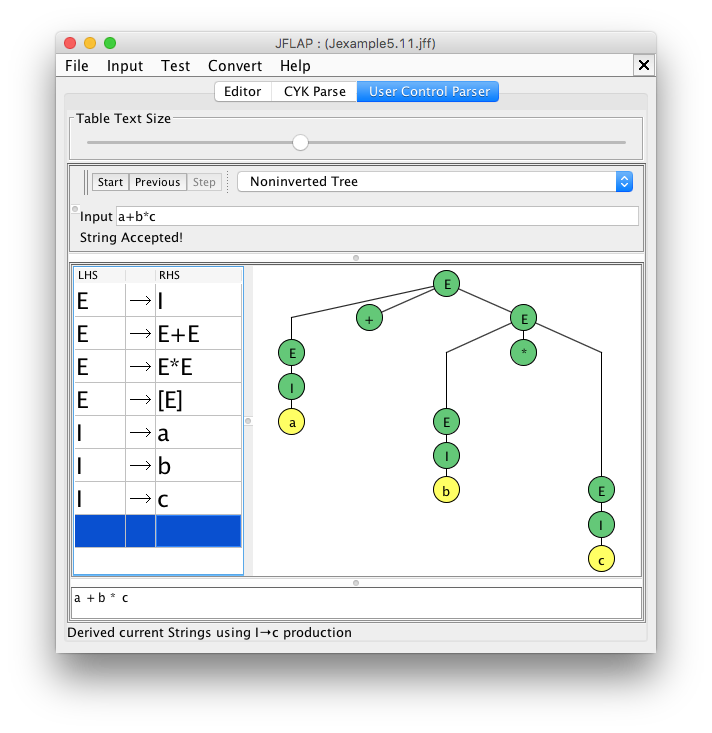 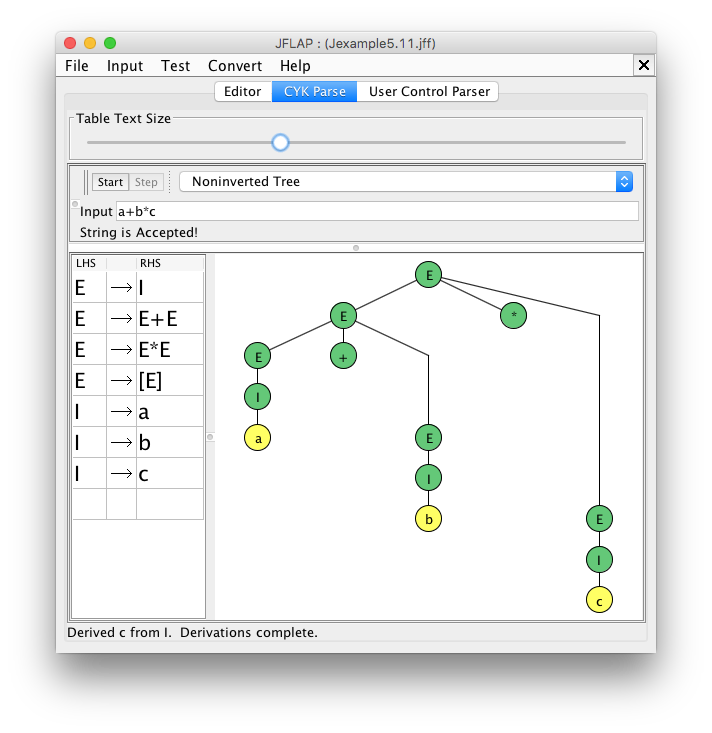 E  I
E  E+E
E  E*E
E  (E)
I   a | b | c
24